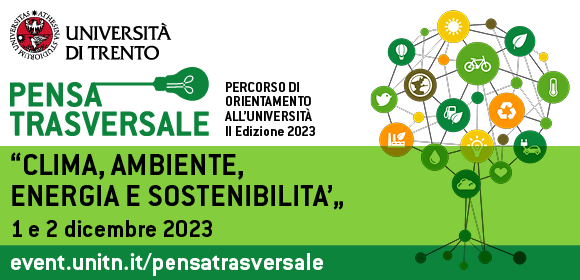 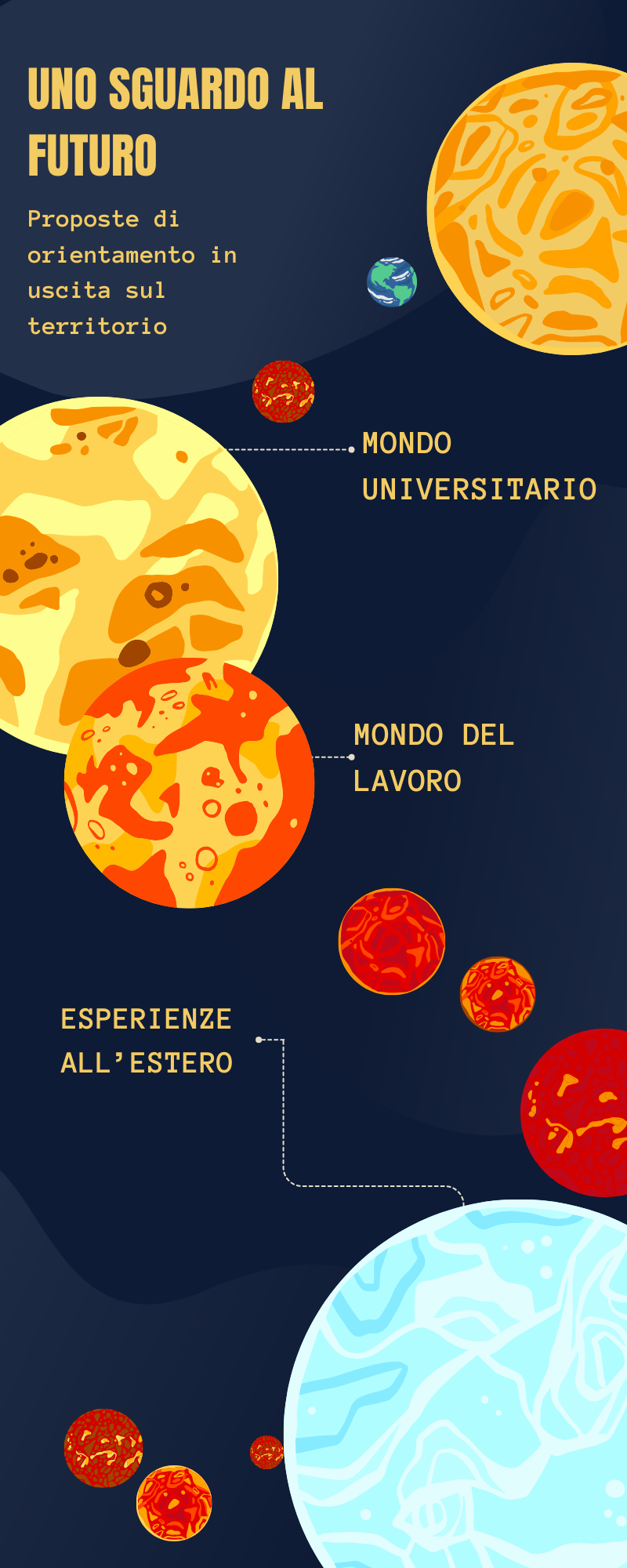 propone
Ricordiamo l'evento Pensa Trasversale, un'interessante opportunità per gli studenti iscritti all'ultimo anno della scuola superiore.
Pensa Trasversale è un'iniziativa dell’Università di Trento ideata per guidare un gruppo di futuri studenti e studentesse nell’esplorazione multidisciplinare e trasversale di vari aspetti della realtà. Docenti appartenenti alle diverse strutture didattiche dell'Ateneo, grazie alla specifica prospettiva derivante dalla propria attività di ricerca, proporranno modi diversi di raccontare un unico tema.
Il tema dell'edizione 2023 è "Clima, ambiente, energia e sostenibilità" 🌲💡🌱.

📝 Iscrizioni: candidature entro le ore 12:00 dell'8 novembre 2023
📆 Quando: 1 e 2 dicembre 2023
📍 Dove: presso le sedi di UniTrento



Maggiori informazioni sono disponibili al link https://event.unitn.it/pensatrasversale/